Costing
The procedure for founding a business
Costing
Calculating costs belongs to basic tools of company’s internal control. Its function is:

to ascertain costs already incurred with specific outputs (Actual Costing) or

determine costs of specific outputs planned for the following period (Preliminary Costing).
2
Costing
Costing – is a method of calculating costs per unit of output (i.e. per unit of product, work or service).

Calculated output – means individual kinds of products, works or services. 

Cost Units – are physical units, by means of which calculated outputs (products, works or services) are expressed, i.e. e.g. kg, l, pcs.

Costing Scheme – costs are calculated according to a certain model, called the costing scheme.
3
Costing Scheme
Direct material
Direct wages
Production overhead
                                              
Administrative overhead

Sale cost

Profit
Production costing
Costing of output
Total Costing of output
Production price
4
Costing
There are two basic groups of costs included in the costing scheme, namely:

Direct Costs (Cost Units), directly assigned to individual outputs (individual kinds of products etc.) and

Indirect Costs (Overhead Costs), which are jointly expended on more outputs (more kinds of products etc.) or to ensure the operation of the whole company.
5
Costing - Example
The “ŠIK” tailor shop has two business establishments, the shop for sewing of ready-made clothing and a shop for sewing of car seat covers. In the tailor shop for ready-made clothing, the seamstresses also make: 
Trousers - the annual production target is 316 items;
Suit  - the annual production target is 280 items.
according to the technical and administrative standards, the direct material (fabric, Flizelin, threads, zippers, buttons) and direct wages (piece work pay of the seamstress) per item:
Trousers: direct material 200 CZK and direct wage 250 CZK,
Suit: direct material 350 CZK and direct wage 200 CZK.
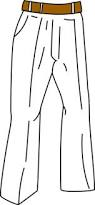 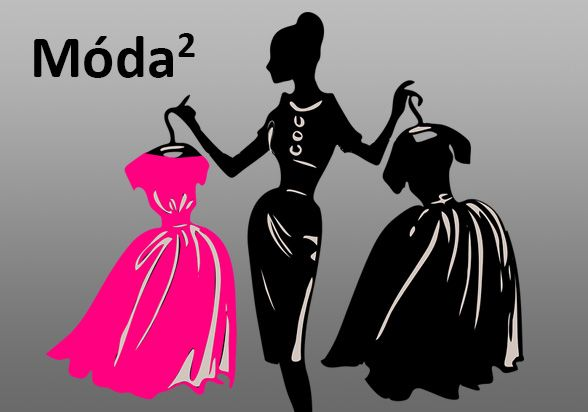 6
Costing - Example
Annual production overheads budget (depreciation of sewing machines, scissors, iron, chalk, pins, electric power consumption): 
tailor shop for ready-made clothing - 150,000 CZK
tailor shop for car seat covers - 280,000 CZK
Annual administration overheads budget (salary of the accountant, manager, interest on loans, administrative costs) for the whole company (both workshops) amount to 700,000 CZK. 
The direct cost annual budget for the rest of the clothes from the tailor shop for ready-made clothes is 449,700 CZK. 
The direct cost annual budget of the tailor shop for car seat covers is 6,250,500 CZK.
7
Costing - Example
Task: Compile the preliminary costing of the two selected products (trousers, suit) assuming that 







                                                [cit. 2018-10-03]. Dostupný na WWW:                                                                                   [cit. 2018-10-03]. Dostupný na WWW:
                         https://media.istockphoto.com/photos/mens-trousers-picture-id510615049                           https://media.istockphoto.com/photos/woman-dress-picture-id184354439
the scheduling base for determination of the production and administrative overheads is the total of direct costs.
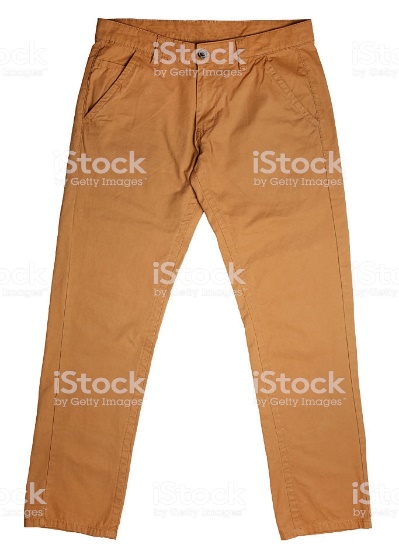 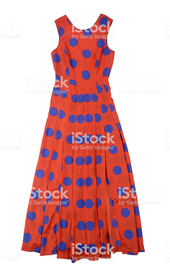 8
Costing – Example (production overheads)
We calculate production overhead (burden rate in %)
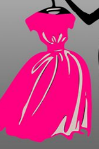 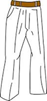 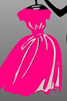 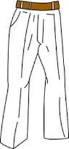 = 0, 20 CZK on 1 CZK direct costs (20% from direct costs)
9
Costing – Example(adminitrative overheads)
We calculate administrative overhead (burden rate in %)
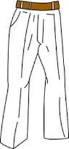 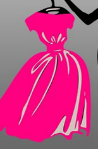 (10% from direct costs)
10
Costing – Example (Profit - ROS)
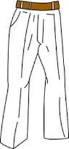 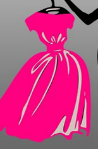 (Return on Sales is 30%)
11
Preliminary costing - summary
determination of the calculated, performance and calculation units,

define the calculation formula;

calculation of direct costs;

determination of the schedule basis 
 for the calculation of overheads

 calculation of indirect overhead costs
12
Thank you for your attencion